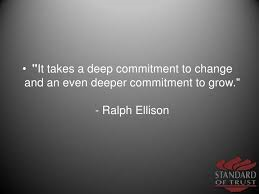 Ralph Ellison
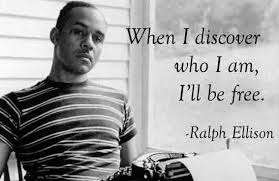 Background information on the author
Ralph Waldo Ellison was born on March 1, 1914, in Oklahoma City, Oklahoma
He was named after the author Ralph Waldo Emerson 
His father was a coal deliverer and died in a work related accident when he was three years old
He attended Tuskegee Institute in Alabama in 1933 on a scholarship
When he first attended the school he was going to become a music composer
In 1936 he left in his junior year and went to New York and he meet the author Richard Wright who became his mentor
During WW II he worked as a cook in the Merchant Marines 
He began working on his masterpiece Invisible Man when WW II ended 
Invisible Man was published in 1952 and won the National Book Award in 1953
He was awarded the Presidential Award of Freedom in 1969
He was a professor at New York University  from 1970 – 1979
Ralph Ellison died in 1994 of pancreatic cancer
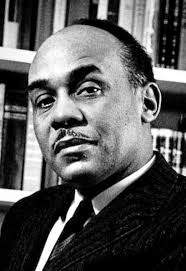 Historical information
Complete novel published in 1952
Great Migration
Booker T. Washington (education=equality)
W.E.B. Dubois (openly fight for rights/career)
Marcus Garvey (“Back to Africa” movement)
Existentialism (sought to define the meaning of individual existence in a seemingly meaningless universe)
Debate Within the Black Community
Booker T. Washington
Assimilation
Manual Labor
Blacks must learn to live within the racist order of the South
W.E.B. DuBois
Criticized Washington for what he viewed as giving in and submitting to the white culture
Blacks must resist the racist order of the South
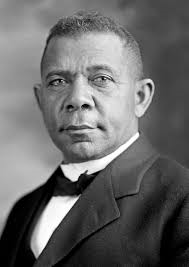 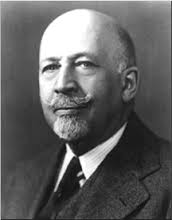 Characteristics of the genre
Bildungsroman - individual’s growth and development within the context of a defined social order 
Picaresque - satirical account of a rogue’s progress through society 
Existentialist novel -philosophical system concerned with free will, choice, and personal responsibility
 African-American fiction
Social protest
Plot summary
Ralph Ellison's Invisible Man is a first-person novel containing an unnamed narrator who comes from a poor family from the South. The narrator is haunted by his grandfather's deathbed warning against conforming to the wishes of white people because the young man sees that as the way to be successful.
One bizarre night, he ends up with a scholarship to a black college, but his misadventures leave him penniless and alone in Harlem.
His college president, first employer, and leaders of a political movement all conspire to use and abuse him in ways that range from ridiculous to cruel. However, the narrator manages to emerge strengthened through the process and determined to fight for racial equality.
Structure of the novel
Retreat – Beginning – Prologue 
Battle Royal 
College
New York
Harlem 
The Brotherhood
Retreat – End – Epilogue
The prologue Part 1
Setting: 
Basement in NYC
Point of view/narration:
Retrospective 1st person, IM (elder) is the narrator
Dialogue & diction/syntax & tone:
Diction is sophisticated yet crude, reflects IM’s education and background 
Syntax mimics spoken language
Overall tone: sardonic and somewhat insane
Character introduced: IM
Distinction between IM (character) and IM (narrator)
The prologue part 2
Symbols/motifs:
1369 light bulbs
Light & darkness
The blues
Being “never quite on the beat”
Hallucinations 
Story of black woman shows ambivalence of black-white relationships
Foreshadowing: 
Several prominent characters later in life of IM (character) mentioned
IM (narrator) himself shows what IM (character) will end up like
Chapter 1: Battle Royal part 1
Setting: 
After high school graduation, ballroom of a hotel
IM (character) becomes the main narrator
His behavior around whites signifies his naivety 
IM (narrator) makes comments at beginning and end of chapter showing how much he’s changed
Dialogue & diction/syntax & tone:
Major difference between the voices of IM (character) and IM (narrator): IM (character) merely states things, doesn’t analyze or doubt them, IM (narrator) is more experienced and jaded, ironically humorous 
Allusions:
Booker T Washington
Atlanta Compromise 
Emancipation Proclamation 
Symbols/motifs:
Black & white sexuality
Electricity 
Whites causing conflict between blacks
Briefcase 
“To whom it may concern: keep this nigger-boy running”
Chapter 1: battle royal part 2
Imagery:
The fighters are described like animals, sub-human
Foreshadowing: 
The grandfather’s last words
IM (narrator) hinting that IM (character) doesn’t understand his situation yet
Irony:
Situational: whites trying to mold blacks into “stereotypical” promiscuous beasts yet trying to stop them from touching their women
Dramatic: IM (character) doesn’t realize he’s being played by the whites
Verbal: IM (narrator) knows what will happen later
Chapters 2 – 3 Norton & the Golden Day part 1
Setting:
The college, Trueblood’s shack, the Golden Day
Characters introduced:
Mr. Norton & Jim Trueblood
Supercargo
The veteran
Dialogue & diction/syntax & tone:
Words and structure mimic spoken language and reflect education level
Obvious difference between Trueblood and Norton
IM (narrator) uses repetition of sentence structure when describing the college, shows nostalgia 
Allusions:
Historical figures: Ralph Waldo Emerson, John D. Rockefeller, Thomas Jefferson
Bible
Freudian psychology
Chapters 2-3 Norton & the Golden Day part 2
Symbols/motifs:
Whitewashed walls  of the college
White dividing line on the highway
Birds
Bird-soiled statue of the Founder
Imagery :
Description of the college is very idyllic
Flashback:
Trueblood recalls impregnating his own daughter
Foreshadowing:
IM (narrator) describes the past using things that happen later in his life
Irony :
Situational: Trueblood’s situation and the reactions of blacks and white
Chapters 4-6: Return & Exile from the College 1
Setting:
The college church, Bledsoe’s office
Characters introduced:
Homer A. Barbee
Dr. Bledsoe
Dialogue & diction/syntax & tone:
Barbee’s speech is very sophisticated, but flat: it doesn’t really emotionally impact the reader
Bledsoe’s words are those of a white man, use of “nigger” 
IM (narrator) uses long, descriptive sentences when remembering details
Allusions:
Tuskegee Institute
Puritans
Homer
Horatio Alger 
Jim Crow laws & segregation on buses
Chapters 4-6: Return & Exile from the College 2
Symbols/motifs:
Blindness 
Bledsoe’s shackle 
Cage (that Bledsoe makes with his fingers)
Foreshadowing:
IM (character) will continue to be used by whites and lose parts of himself until he is no longer blind
The vet’s words to IM (character) and Norton
Irony :
Situational: Bledsoe is not trying to help blacks, he’s the one manipulating the whites
Chapters 7 – 9 Trip & Arrival in NYC part 1
Setting:
Bus, subway, North, NYC, Harlem, Men’s House, Emerson’s office
Characters introduced:
Peter Wheatstraw & Emerson’s son
Dialogue & diction/syntax & tone:
Emerson’s son uses negative words to express discord with his father and suggestive words when talking to IM (character)
Allusions:
Pete Wheatstraw, the blues
Ralph Waldo Emerson
Huckleberry Finn 
Jack the rabbit
The story of Jonah (from the Old Testament)
Chapters 7-9: Trip & Arrival in NYC part 2
Symbols/motifs:
Journey north
Red apple
7 Letters
Birds & cages
Stereotypical southern food
Imagery:
Ras’ first impression on IM (character) is very vivid, he’s angry and passionate
Foreshadowing:
IM (character) dreams of his grandfather and feels like he’s being deceived and used by someone like Bledsoe or Norton 
Emerson’s son says that no one has any identity 
Epiphany :
IM (character) realizes that Bledsoe had tricked him, becomes thoroughly disillusioned with the college
Chapters 10-11: Liberty Paints part 1
Setting: 
Liberty Paints factory, factory hospital
Characters introduced:
Kimbro
Lucius Brockway
Dialogue & diction/syntax & tone:
Capitalization in Brockway’s words expresses anger
Doctors question IM (character) with capitalized signs, dehumanize him
Symbols/motifs:
Liberty Paints factory
10 drops of black paint into white paint
Black and white imagery
Machinery/technology 
Electricity 
Castration & black and white sexuality 
Hallucinations
Chapters 10-11: Liberty Paints part 2
Imagery :
IM (character) goes through “rebirth” at the hospital, images of birthing mothers & becoming a new person

Allusions:
Labor unions
Electroshock therapy
Brer Rabbit

Irony 
Situational: black paint is needed to make white paint whiter
Situational: after IM (character) adds the correct black paint to the white paint, he can still see the gray tinge even though Kimbro can’t
Situational: the one behind the success of the white paint is an  uneducated, poorly paid old black man

Epiphany:
IM (character) is forced to acknowledge his past and heritage
IM loses his job at Liberty Paints, thereby losing his last connection with the college, becomes a new person
Chapters 12-13: Mary & the Eviction part 1
Setting:
Men’s House, Mary’s apartment, old couple’s apartment, café 
Characters introduced:
Mary Rambo
Brother Jack
Dialogue & diction/syntax & tone:
Starts with long, fragmented sentences, mirror his state of mind after “therapy”
IM (narrator) uses a sarcastic & bitter tone when  describing blacks who resemble IM (character) of the past
Repetition of words related to hot & cold
Repetition of “law-abiding people” in eviction speech
Allusions:
Everything the old couple had
Historical “heroes”: Jefferson, Jackson, Pulaski, Garibaldi, Booker T. Washington, Sun Yat-sen, Danny O’Connell, Lincoln
Chapters 12-13: Mary & the Eviction part 2
Symbols/motifs:
Sweet yams
Food in general
Black & white images
Cheesecake and coffee
Imagery:
Old couple’s possessions show the story of blacks pre, during, and post-Civil War 
Foreshadowing:
The second yam was rotten, indicates that IM (character)’s new philosophy will break 
IM (character) does not enjoy the cheesecake that Brother Jack forces on him
Irony :
Situational: eviction speech meant to calm the onlookers down, instead riled them up even more
Epiphany :
Eating the yam causes IM (character) to embrace the freedom in making his own choices for his own wants
Chapters 14-15: The Brotherhood part 1
Setting:
The Chthonian , Mary’s apartment, Brotherhood apartment
Characters introduced:
Emma
Dialogue & diction/syntax & tone:
Characters are described by IM (narrator) in a mysterious and distrusting tone, foreshadowing how they later become IM (character)’s enemies
Allusions:
Chthonian 
Symbols/motifs:
Cabbage 
Sambo coin bank
Cockroaches 
IM (character)’s new name
Chapters 16-17: First Brotherhood Speech & Ras 1
Setting:
Arena where IM (character) gives the speech, Brotherhood apartment, 4 months pass, Harlem
Characters introduced:
Brother Wrestrum
Brother Hambro
Brother Tarp
Ras the Exhorter
Brother Tod Clifton
Dialogue & diction/syntax & tone:
IM (character)’s speech had a passionate tone and was moving  for the audience
Repetition of “brother” to make the audience feel closer
Allusions:
Hoovervilles 
John Brown
The blind leading the blind
Nijinski
Frederick Douglass
Chapters 16-17: First Brotherhood Speech & Ras 2
Symbols/motifs:
White lines
Blindness 
CHECKS CASHED HERE sign
Imagery:
Baseball imagery during speech
Clifton is described as the ideal black man
Foreshadowing:
Clifton accidentally hurts a Brotherhood member during a fight
“Tod” is death in German
Irony: 
Situational & dramatic: Ras wants black people to work together against the whites, he’s actually being manipulated by whites too
Chapters 18-19: Nameless Note & Woman Question
Setting:
The Brotherhood’s office in Harlem, woman question conference, nameless woman’s apartment
Characters introduced:
Nameless woman 
Symbols/motifs:
Anonymous note
Leg chain
Black & white sexuality 
Imagery:
Suggestive imagery associated with the woman, emphasizing the social class difference
Flashback:
Tarp recalling his story of freedom
Foreshadowing:
The anonymous note telling IM (character) “not to go too fast” or the Brotherhood will reject him
Clifton has gone missing
Irony :
Situational: Wrestrum accuses IM (character) of using the Brotherhood to get famous, in reality it’s the other way around
The woman who supposedly advocated women’s rights was used to seduce IM (character) 
Epiphany:
IM (character) realizes that the Brotherhood is racist in its own way
Chapters 20-21: Clifton’s Death and Funeral 1
Setting:
Barrelhouse’s Jolly Dollar, 125th street, Mount Morris Park
Dialogue & diction/syntax & tone:
Language used in Sambo scene is mocking of black slave culture, use of music/verse
Repetition of “his name was Clifton”
Repetition of “comic-book”
Voice expresses bitterness and grudge; IM (character) really felt that Clifton was a friend, feels betrayed
Allusions:
Sambo
Symbols/motifs:
Paper Sambo dolls
Clifton’s death
Imagery:
The doll’s appearance and motions are insulting and infuriating to IM (character), self-mocking image of Clifton
Clifton’s death is described with religious imagery
Black nun in white & white nun in black
Chapters 20-21: Clifton’s Death and Funeral 2
Foreshadowing:
The community’s hatred of the Brotherhood
Tarp is gone as well
Clifton’s descent into invisibility/underground 
IM (character) feels the tension still present in Harlem 
Irony:
Situational: Clifton left the Brotherhood after he became disillusioned; IM (character) used his death as a marketing scheme to redeem the Brotherhood in Harlem
Dramatic: IM (character) still doesn’t understand that the Brotherhood is only using him; he’s actually trying to improve the Brotherhood
Epiphany:
IM (character) realizes that people like Clifton will be forgotten by history and he doesn’t want that to happen
Chapters 22-24: Return to Harlem & Rinehart 1
Setting:
Brotherhood committee room, bar
Characters introduced:
Brother Tobitt
Rinehart
Sybil 
Dialogue & diction/syntax & tone:
Brother Jack uses a patronizing tone when talking to IM (character) 
When IM (character) and Brother Jack fundamentally disagree on how Clifton’s situation should have been dealt with, “Brother Jack” becomes “Jack”, signifies the loss of trust & camaraderie 
Allusions:
God
Brutus
Christmas night & Santa Claus
Symbols/motifs:
Red
Brother Jack’s glass eye
Rinehart disguise (esp. the dark green glasses)
Chapters 22-24: Return to Harlem & Rinehart 2
Flashback:
Dreams of the grandfather 
Foreshadowing:
Rinehart’s personas are all stereotypical “black” roles
Irony:
Jack advises IM (character) to “not lose his temper” right after he yelled at IM (character)
Hambro tells IM (character) that he needs to sacrifice 
Epiphany:
IM (character)  realizes that Jack has been half blind the entire time
IM (character) finally sees “invisibility” as a solution and escape
Chapter 25: Riot part 1
Setting:
Streets of Harlem
Characters introduced:
Dupre & Scofield 
Dialogue & diction/syntax & tone:
Erratic syntax after IM (character) falls in manhole, mirrors state of mind
Allusions:
Harlem Riot of 1935
Uncle Tom’s Cabin
Marcus Garvey
Symbols/motifs:
White mannequins
Burning of the tenement
Manhole 
Briefcase & documents
Fire
Chapter 25: Riot part 2
Imagery:
Differences in description of Ras from pov of IM (character) and other bystanders
IM (character) falls into the manhole (darkness) 
Flashback:
Riot reminds IM (character) of the Battle Royal: white men forcing black men to fight 
Irony:
Situational: IM (character) finally followed grandfather’s advice, backfired
Epiphany:
Revealed that Jack wrote the anonymous note 
IM (character) realizes that he was being played by the Brotherhood all along 
By burning the documents, IM (narrator) cuts ties with his past once and for all, he is fully aware of the white man’s manipulation
Epilogue
Setting
IM’s basement, subway
Point-of-view/narration:
Narration is firmly in the hands of IM (narrator) again
Voice is more positive than in the prologue
IM (narrator) is still in the process of defining himself and thinking about his future
Characterization:
IM (narrator) is much more optimistic than in the Prologue
Indicates that telling his story is cleansing 
Dialogue & diction/syntax & tone:
Juxtaposition of chaos & order, underground & within society, invisibility & contributing to humanity 
Tone is  not as dark, more reflective and progressive
Epilogue part 2
Symbols/motifs:
IM (narrator) recalls many that appeared in the Prologue and within the story
Epiphany:
IM (narrator) rejects the messages of both his grandfather and the veteran
IM’s “infinite possibilities” are a hyperbole of the freedom of speech from the Prologue 
IM (narrator) realizes that invisibility like Rinehart’s is not desired,  he needs to go back above ground and play an active role in society  in order to become truly visible
“Life is to be lived, not controlled; and humanity is won by continuing to play in face of certain defeat” (577).
Characters
Narrator- unnamed protagonist/Prizefighter/Hero
Mr. Norton- The College Trustee /Benefactor
Jim Trueblood-Incestuous Sharecropper/The True “Brother”
Dr. Bledsoe- College President/The Sellout
Rev. Homer Barbee-Speaker at the last chapel/Blind Orator
Lucius Brockway-Supervisor at Liberty Paints/The Sellout
Mary Rambo-takes the narrator into her home/The “Mother”
Characters continued
Brother Jack-recruits the narrator into the Brotherhood/The White Liberal
Brother Tarp-gives narrator the ankle chain/The true “Brother”
Ras the Exhorter-African Nationalist/Orator
Tod Clifton-Brotherhood member who was killed resisting arrest/The Prizefighter
Sybil-crazy woman who uses a rape fantasy to seduce the narrator/The Taboo White Woman
The Grandfather-The Ancestor (represents the past)
Rinehart-The Trickster (represents a new survival strategy for the future)
Literary Devices
Motifs: 
Blindness 
Invisibility
Dreams
Violence
 Sex
Oratory
Music
Power
Family
Symbols: black Sambo doll, the coin bank, Liberty Paint, the Brotherhood, briefcase, the road to asylum
Similes (p.21): “like a baby or a drunken man,” “like drunken dancers,” “like blind, cautious crabs”
Imagery :
Chapter 1—the fight (“blind cautious crabs”)
Chapter 2—description of the landscape and school campus
Hyperbole:
Chapter 3— Scene at the Golden Day
Irony: 
“Keep America Pure with Liberty Paints”
“If It’s Optic White, It’s the Right White”
Personification (p.536) “street’s signs were dead”
Literary Devices continued
Juxtaposition: is a literary technique in which two or more ideas, places, characters and their actions are placed side by side in a narrative or a poem for the purpose of developing comparisons and contrasts.
Chapter 2 - conversation (Norton, Trueblood, IM)
Anaphora: is the repetition of a certain word or phrase at the beginning of successive lines of writing or speech. It can be used in novels and short stories, but it's most commonly seen in poetry, essays, and formal speeches 
Chapter 7 - The vet’s advice to the narrator— “Play the game…”
Polysyndeton: is a stylistic device in which several coordinating conjunctions are used in succession in order to achieve an artistic effect. 
(Epilogue)--“take [himself] by the throat and choke [himself] until [his] eyes
bulged and [his] tongue hung out and wagged…”
Symbols/ the sambo doll and the coin bank
The coin bank in the shape of the grinning black man (Chapter Fifteen) and Tod Clifton's dancing Sambo doll (Chapter Twenty) serve similar purposes in the novel, each representing degrading black stereotypes and the damaging power of prejudice. The coin bank, which portrays a grinning slave that eats coins, embodies the idea of the good slave who fawns over white men for trivial rewards. This stereotype literally follows the narrator, for even after he has smashed the bank and attempted to discard the pieces, various characters return to him the paper in which the pieces are wrapped. Additionally, the statue's hasty swallowing of coins mirrors the behavior of the black youths in the “battle royal” of Chapter One, as they scramble to collect the coins on the electrified carpet, reinforcing the white stereotype of blacks as servile and humble.
Symbols/sambo doll and the coin bank
The Sambo doll is made in the image of the Sambo slave, who, according to white stereotype, acts lazy yet obsequious. Moreover, as a dancing doll, it represents the negative stereotype of the black entertainer who laughs and sings for whites. While the coin bank illustrates the power of stereotype to follow a person in his or her every movement, the Sambo doll illustrates stereotype's power to control a person's movements altogether. Stereotype and prejudice, like the invisible strings by which the doll is made to move, often determine and manipulate the range of action of which a person is capable.
themes
Invisibility/Blindness 
We choose not to see the ugly truths around us 
Society ignores the oppressed 
How we change perceptions of the self in society 
Identity/Black Identity 
Defining who you are through your relationships with others 
Who is my authentic self? (Self versus who we WANT to be) 
Is this a universal search or is it specific to an African-American man in a predominately Caucasian society? 
Does failure lead us to truth?
Themes continued
Dualism 
Being two seemingly contradictory things at once. 
Being black in a white society 
Are we what is projected onto us? 
Existential Search for Self 
Realizing that you are responsible for your actions/reactions in a chaotic world 
Oppression 
Society’s role in oppressing us all 
The oppression of African-Americans